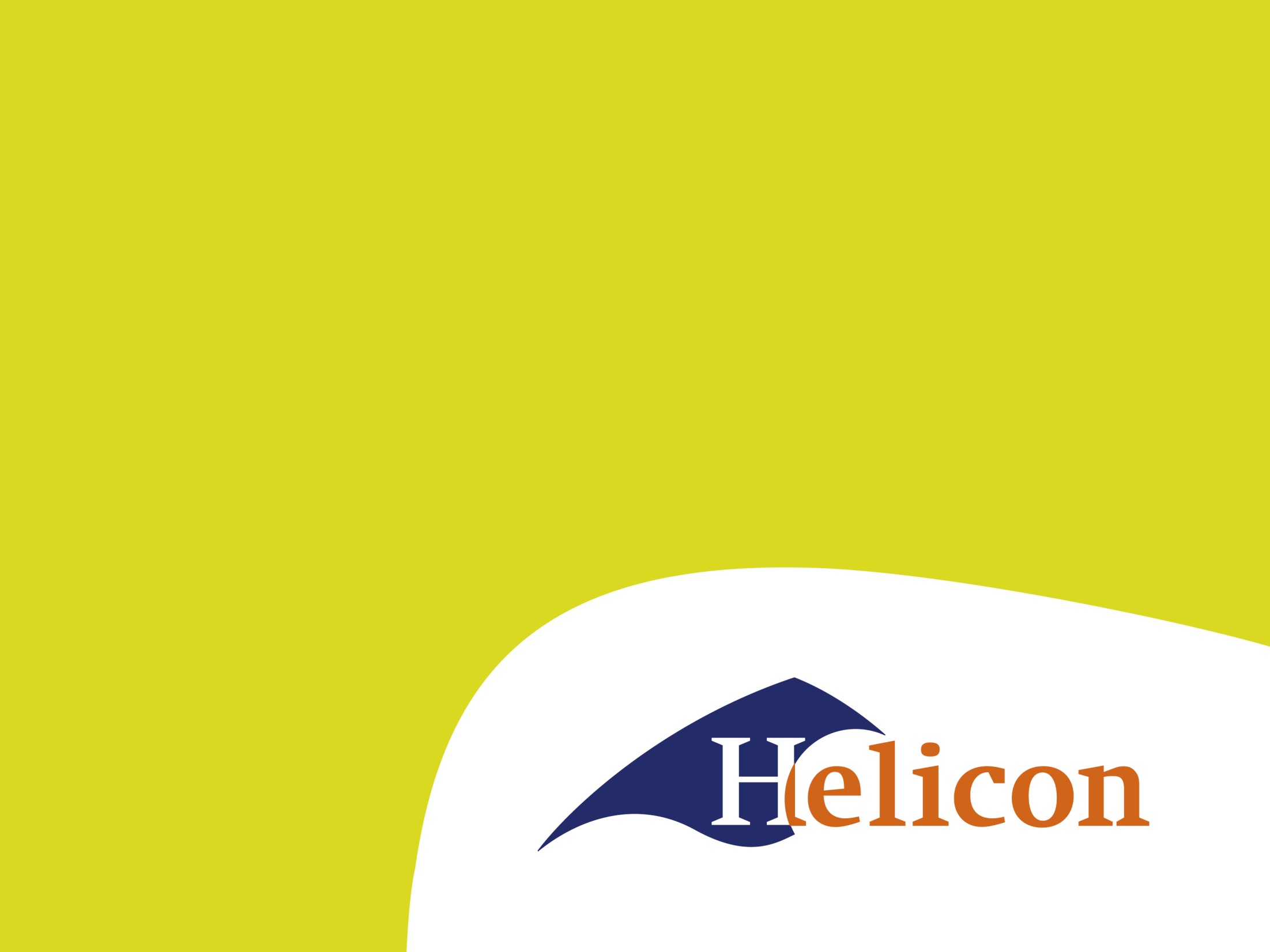 Opdracht elektrische installatie
Voorbereiding
Maak groepjes van twee personen
Kies een trekker of werktuig
Kies een regelsysteem wat je wilt uitwerken
En maak een planning wie waar verantwoordelijk voor is
Bespreek dit met mij
Vervolg stappen
Zoek informatie over het systeem
Zoals: - Een schema van het systeem
	- Hoe werkt het systeem
	- Welke sensoren worden er gebruikt
	- Welke actuatoren worden er gebruikt
	- Zijn er nog andere bijzonderheden
[Speaker Notes: Tjeu
Thijs
Jantje
Bart
Henrie]
Uitwerking
Zet deze gegevens in een verslag
Met een voorblad, inhoudsopgave en wat hebben we geleerd
Schema’s over de werking
Hoe je de sensoren/actuatoren kunt door meten
Verduidelijk het geheel met foto’s
Welke storingen zouden erop kunnen treden
Controle en inleveren
Laat regelmatig controleren
Bespreek regelmatig de voortgang met mij
Maak er een goed uitziend verslag van en uiterlijk 7 november inleveren
Geef een uitleg over de opdracht in de laatste les tijdens de toets week